Есть такая профессия – Родину защищать
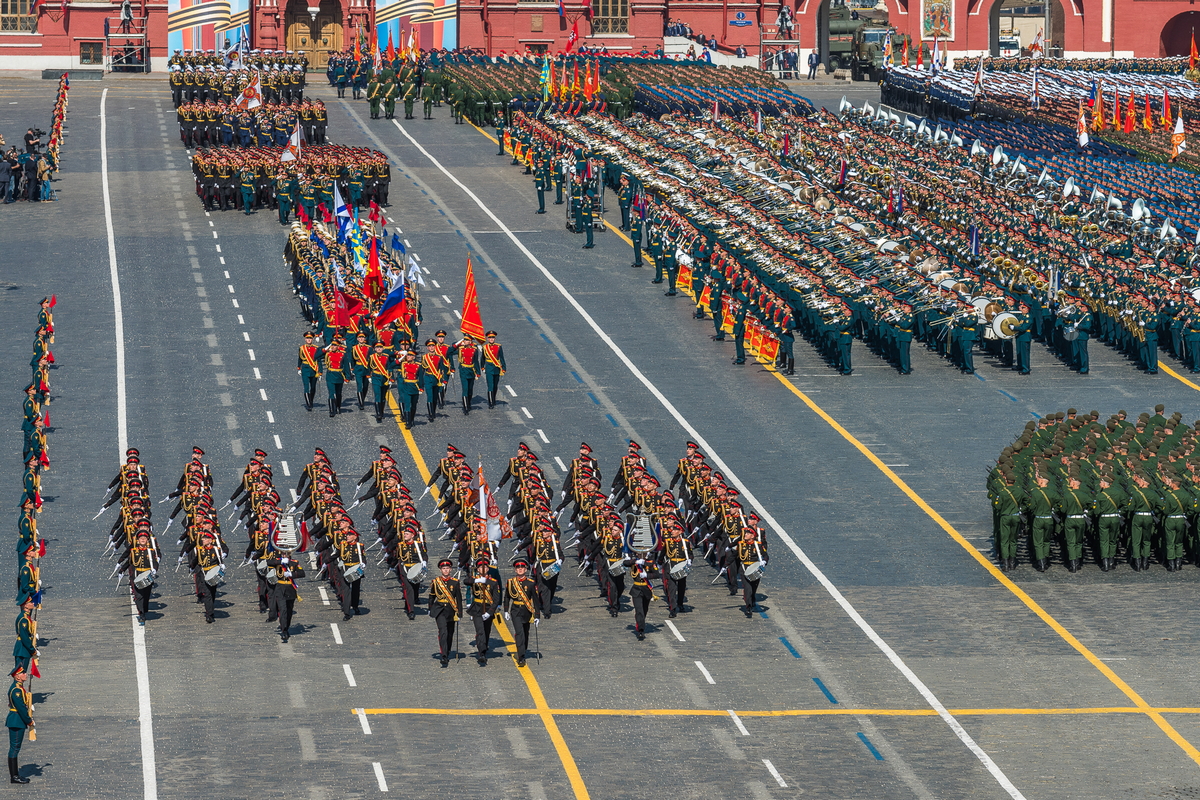 Россия – Родина моя
Мы – многонациональная страна
Защитники Отечества
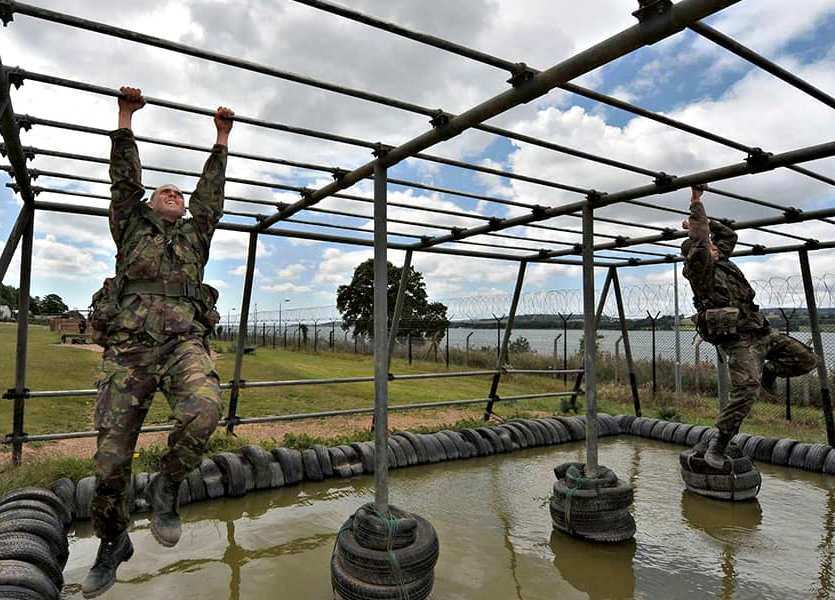 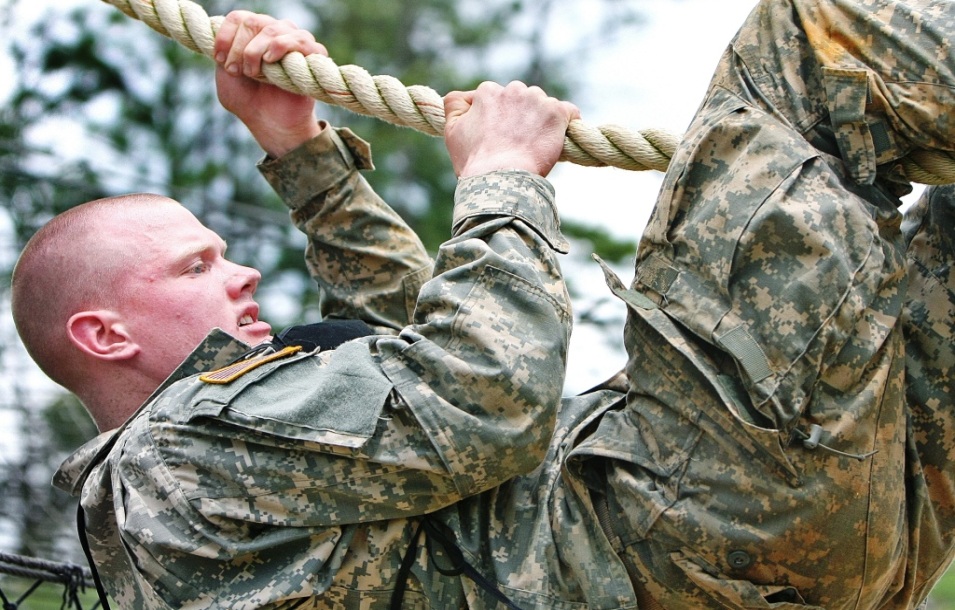 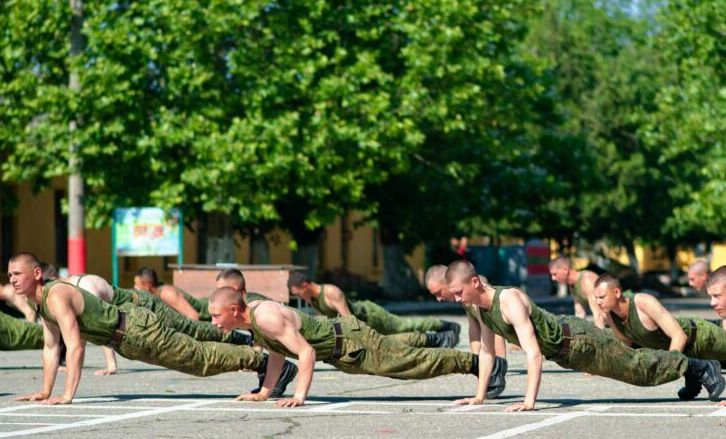 Верховный главнокомандующий ВС РФ
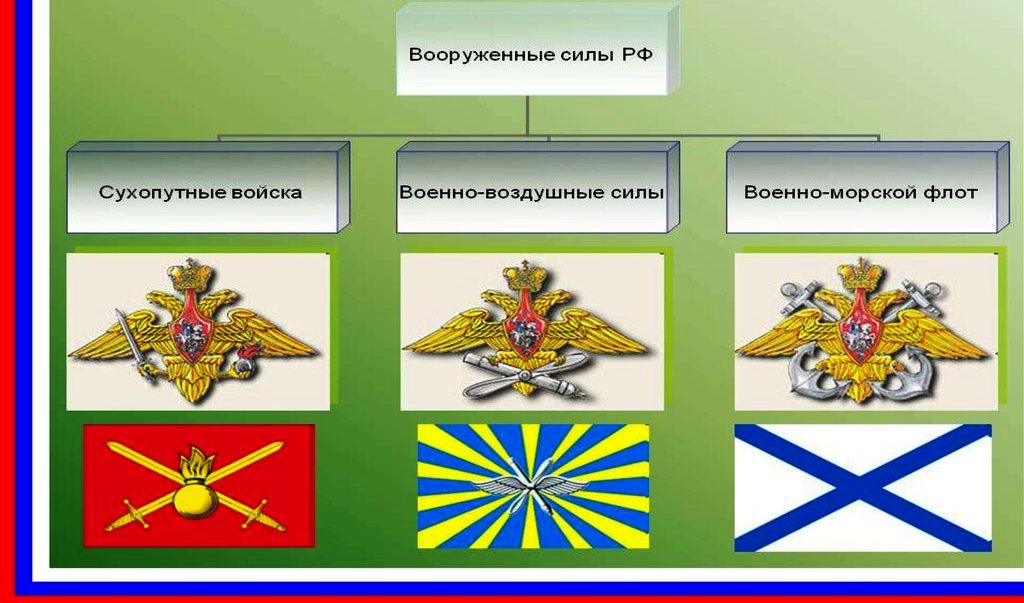 Самый многочисленный вид войск  РФ
Мотострелковые и танковые войска выполняют задачи: в обороне, в наступлении, ведут встречные сражения
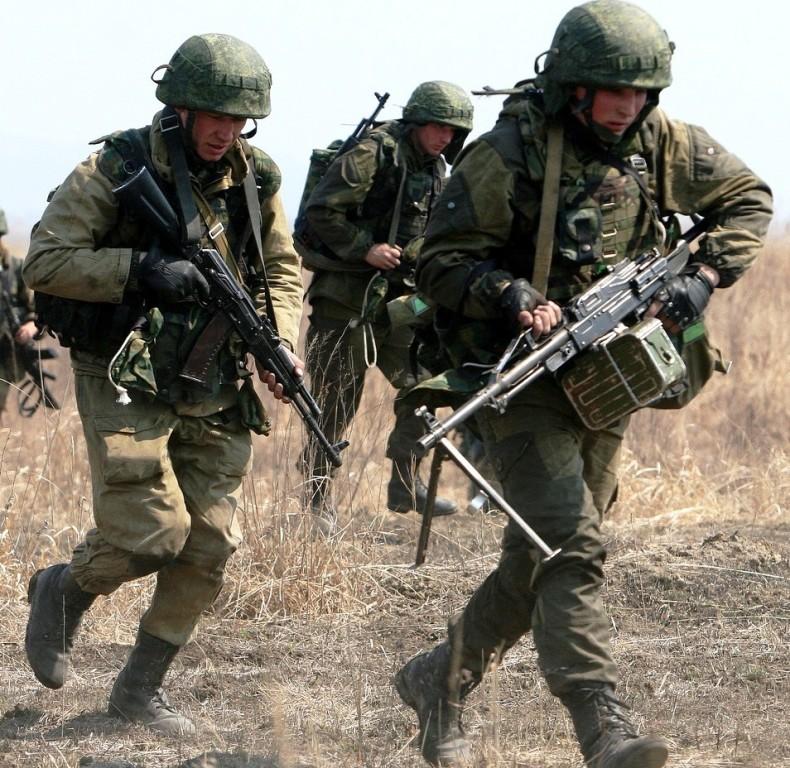 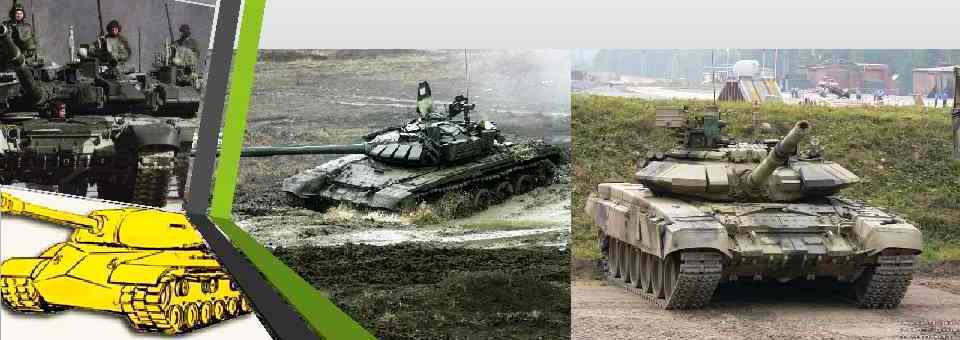 Артиллерия
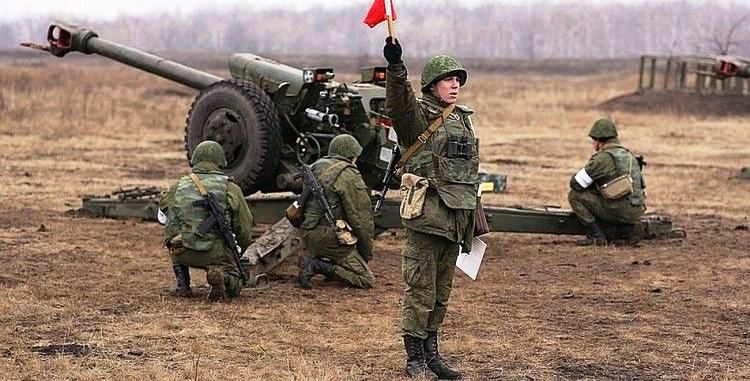 Пограничники
Военно – воздушные силы РФ
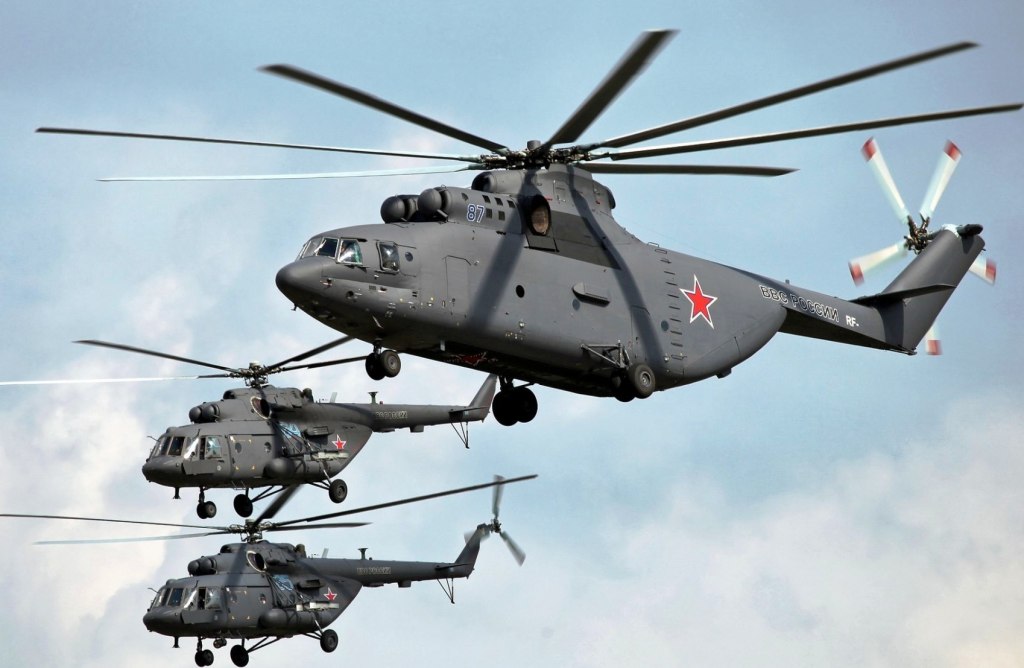 Военно – Морской Флот
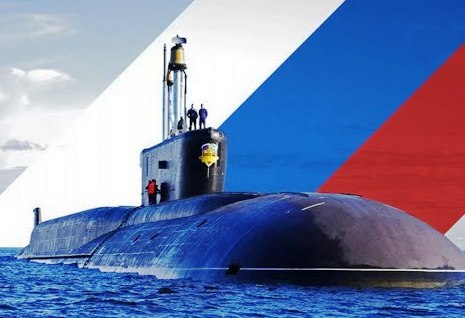 Самолетик
Россия – Родина моя